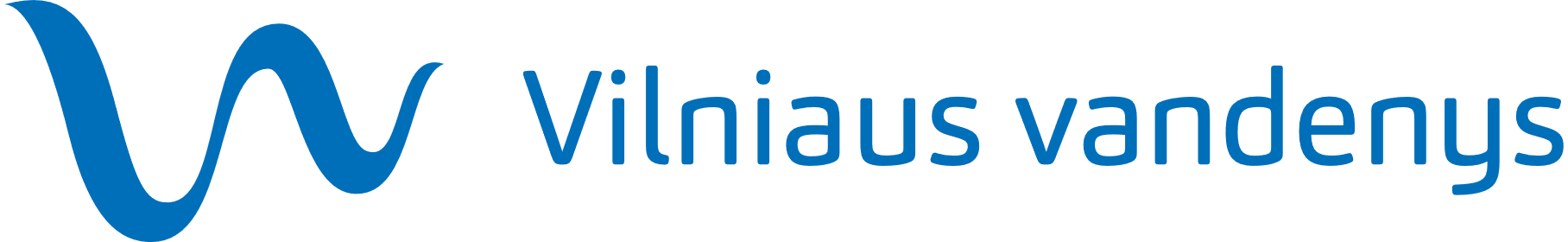 LONG-TERM BUSINESS STRATEGY 2023-2032
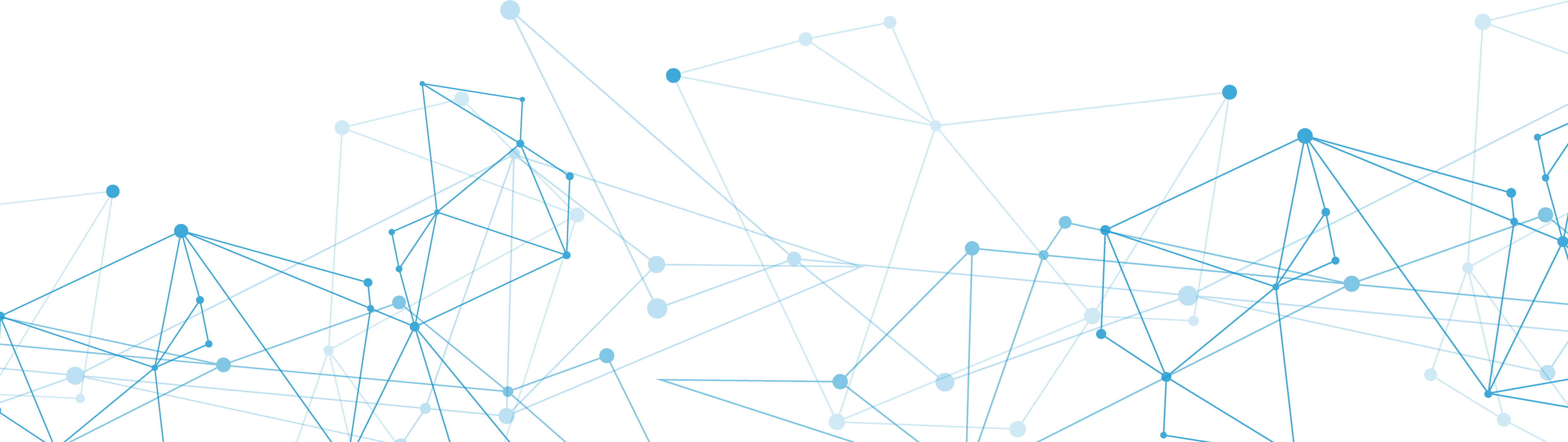 Company purpose, vision, mission
COMPANY PURPOSE
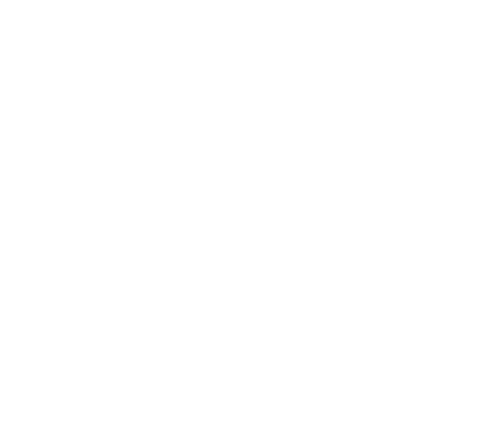 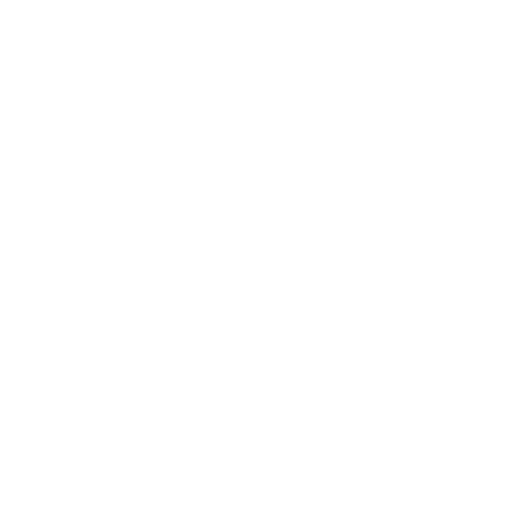 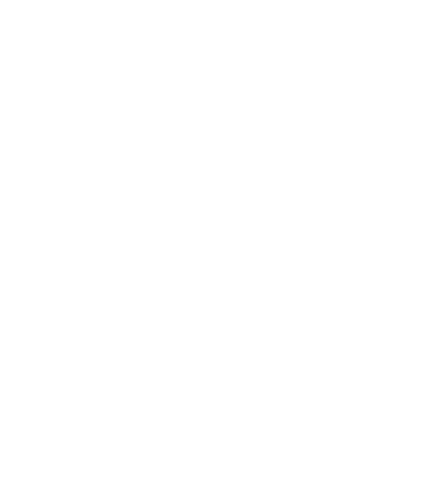 MISSION
VISION
Supply good quality water to customers and effectively treat wastewater
Sustainable, nature-friendly and socially responsible service provider
Supply water for decent life. 
Protect life and nature
Achieving the vision
SOCIAL RESPONSIBILITY
NATURE- FRIENDLINESS
SUSTAINABILITY
Energy independence, with the Company itself producing the entire amount of energy necessary for its activities

 Efficient activities to ensure financial resilience

 Implementation of circular economy projects

 Resilience to external threats and corruption
Responsible use of groundwater and reduction of water losses  

 Reduction of pollutants discharged into the natural environment with treated waste water

 Reducing CO2 emissions
Continuous improvement of customer experience

 One-stop shop service

 Quality water from the water source to the customer

 Improving reliability of water supply and sewage networks

 Development of water supply and sewage networks

 Fair working conditions and continuously improving employee experience

 Safe working environment
Company values
RESPONSIBILITY
PROFESSIONALISM
COOPERATION
We will keep looking for advanced technologies and introduce innovations in the Company's activities
 We will effectively carry out our activities in order to create the highest possible value for the Company's internal and external customers
 We will reduce environmental pollution by looking for effective tools, improving processes, quality and internal control measures
 We will apply the principles of circular economy
 We will produce energy from renewable sources
 We will expand water supply and sewage networks for sustainable urban and natural environment 
 We will attract and retain competent and engaged employees
 We will create opportunities for continuous development of employees
We will engage communities and share information, experience and knowledge through ongoing projects and activities in associations
 We will proactively and quickly inform the public about accidents and disruptions
 We will educate individual social groups on the topics of sustainability and sustainable water use
 We will report periodically to the public
We will act in a transparent and accountable manner
 We will provide quality services throughout the supply chain
 We will comply with legal acts, agreements and rules
 We will meet the expectations of stakeholders
 We will work safely and under good conditions, paying fair remuneration to employees
Strategic directions and goals
STRATEGIC 
DIRECTIONS
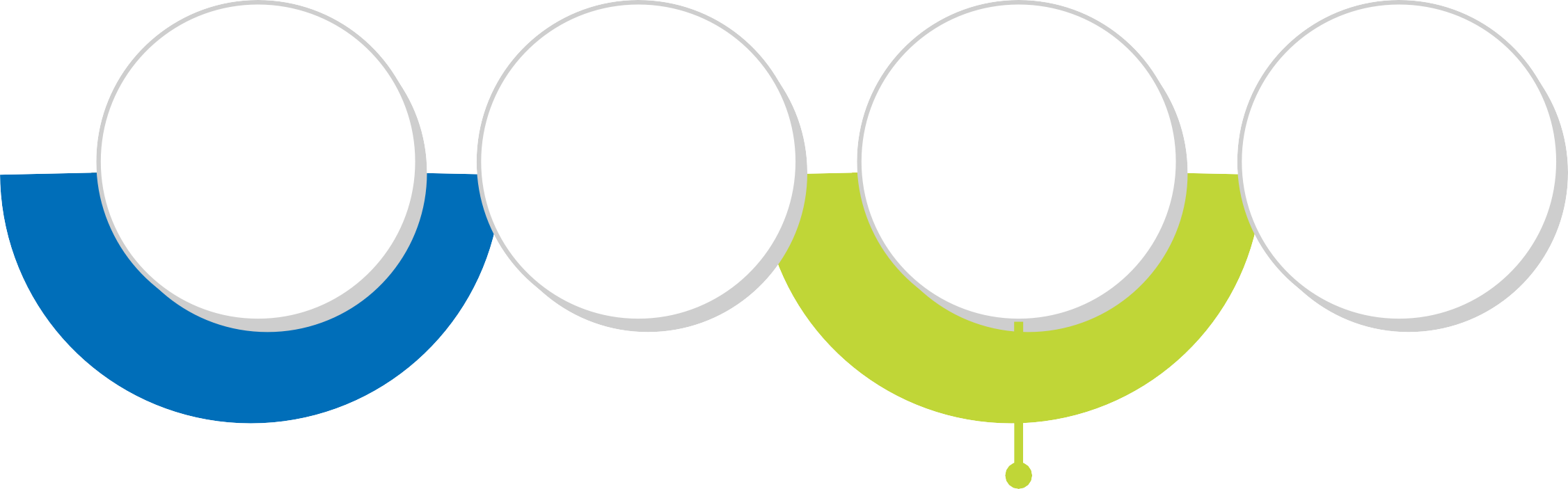 Innovation, efficiency and growth of sustainable finances
Caring organization and engaged
employees
Effective management
Of customer experience
Environmentally sustainable activities
STRATEGIC GOALS
Increase
operating efficiency by ensuring financial resilience
Increase employee engagement
and improve their experience
Improve  customer experience and increase reliability of services
Reduce environmental impact of activities
Develop renewable energy and circular economy
Improve workplace safety
Our commitment to building sustainable future
1
We integrate environmental, social and governance (ESG) factors into strategic goals of the Company's Long-term Business Strategy 2023-2032.
2
Strategic goals of the Company are consistent with the UN  Sustainable Development Goals (SDG).
3
We focus on these SDG to the implementation of which we can make a significant contribution, while also contributing to the implementation of all other SDG.
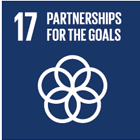 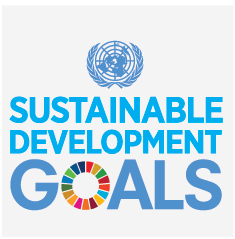 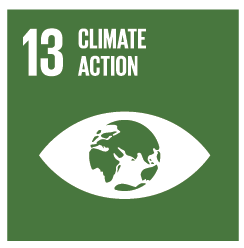 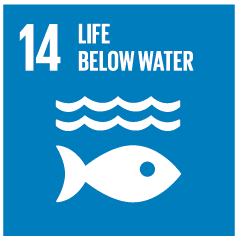 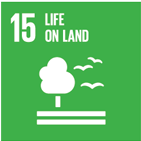 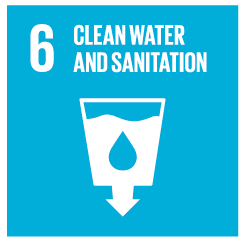 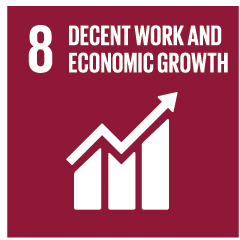 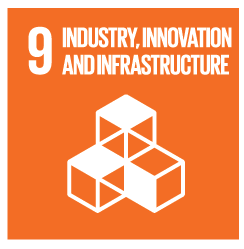 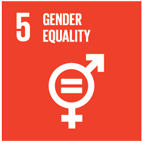 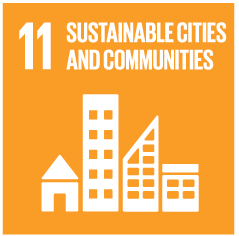 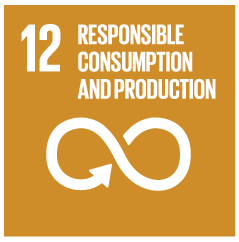 UAB Vilniaus vandenys mapping of strategic goals
1	    3
STRATEGIC DIRECTION: Innovation, efficiency and growth of sustainable finances.
GOAL: Increase operating efficiency by ensuring financial resilience.
EBITDA %
2022 	  3.5	2027  	25.1          2032
STRATEGIC DIRECTION: environmentally sustainable activities.
GOAL: Reduce the environmental impact of activities.
Develop renewable energy and circular economy.
Emissions to water bodies (t/m).
2022 	  4290	2027 
(2020, before reconstruction 3,520) 
CO2 emission (thousands t)
≤ 25%
2200	2032 	1650
(2022 , adjusted  EBITDA 19.4)
Ratio of net financial debt to EBITDA (set value) 
2022 	19.2	2027 	5.3             2032            ≤4.5
(2022 , adjusted ratio 3.5)
2022 	   12,1	2027               1,4             2032               0
Percentage of produced electricity in total amount of consumed energy  
2022	 24,6	2027        33,6	2032 	  100
STRATEGIC DIRECTION: Effective management of customer experience.
GOAL: Improve customer experience and  increase reliability of services.
Global customer satisfaction index (GCSI)
2022 	  79	2027 	80	2032 	≥81
2
4
STRATEGIC DIRECTION: Caring organisation and engaged employees.
GOAL: Increase employee engagement and improve their experience. Improve workplace safety.
Employee engagement, %.
2022	66             2027 	70            2032 	75
Accidents in the Company
2022	0               2027  	 0              2032 	0
Key indicators for measuring strategic goals and their values
GOAL INDICATOR  DESCRIPTION
STRATEGIC DIRECTION
GOAL
AREA
CALCULATION FORMULA / DESCRIPTION
Emissions to water bodies (t/m)
The amount of emissions from all treatment plants and installations of the Company in tons per year
Reduce environmental impact of activities
CO2 emission (thousands t)
The amount of CO2 emissions generated in the processes of operations of the Company (electricity, natural gas, heat, fuels)
Environmentally sustainable activities
ENVIRONMENT
Develop renewable energy and circular economy
Percentage of produced electricity in total amount of consumed energy
Ratio of the amount of electricity produced from biogas, renewable sources (sun, wind, hydroelectric power plants), sludge mono-incineration, etc., (MWh) to energy consumed
Global customer satisfaction index (GCSI)
GCSI
Improve customer experience and increase  reliability of services
Effective 
management of customer 
activities
Earnings before interest, taxes, depreciation and amortization 
(EBITDA) / Revenue 
Adjusted EBITDA % – by eliminating from EBITDA the effect of electricity price increase and tax indexation
CUSTOMERS
EBITDA %
Innovation, efficiency and growth of sustainable 
finances
Net debt / EBITDA
Net debt = Financial debts – Cash
Adjusted ratio of net debt to EBITDA –  by eliminating from EBITDA the effect of electricity price increase and tax indexation
Ratio of net financial debt to EBITDA
(set value)
Increase operating efficiency by ensuring financial resilience
FINANCES AND PROCESSES
Increase employee engagement and  improve their experience
EMPLOYEES
Caring organisation and engaged employees
Employee engagement, %
Percentage of engagement of the company’s employees measured by the employee engagement survey based on the Utrecht Work Engagement Questionnaire
An accident at work referred to in Article 2(21) of the Republic of Lithuania Law on Safety and Health at Work, including an accident occurring during the performance of work functions or while being at the workplace, which results in damage to the health of the worker and loss of work capacity for at least one day, or in death of the worker, which is investigated in accordance with the established procedure and recognised as an accident at work.
Improve workplace safety
Accidents in the Company
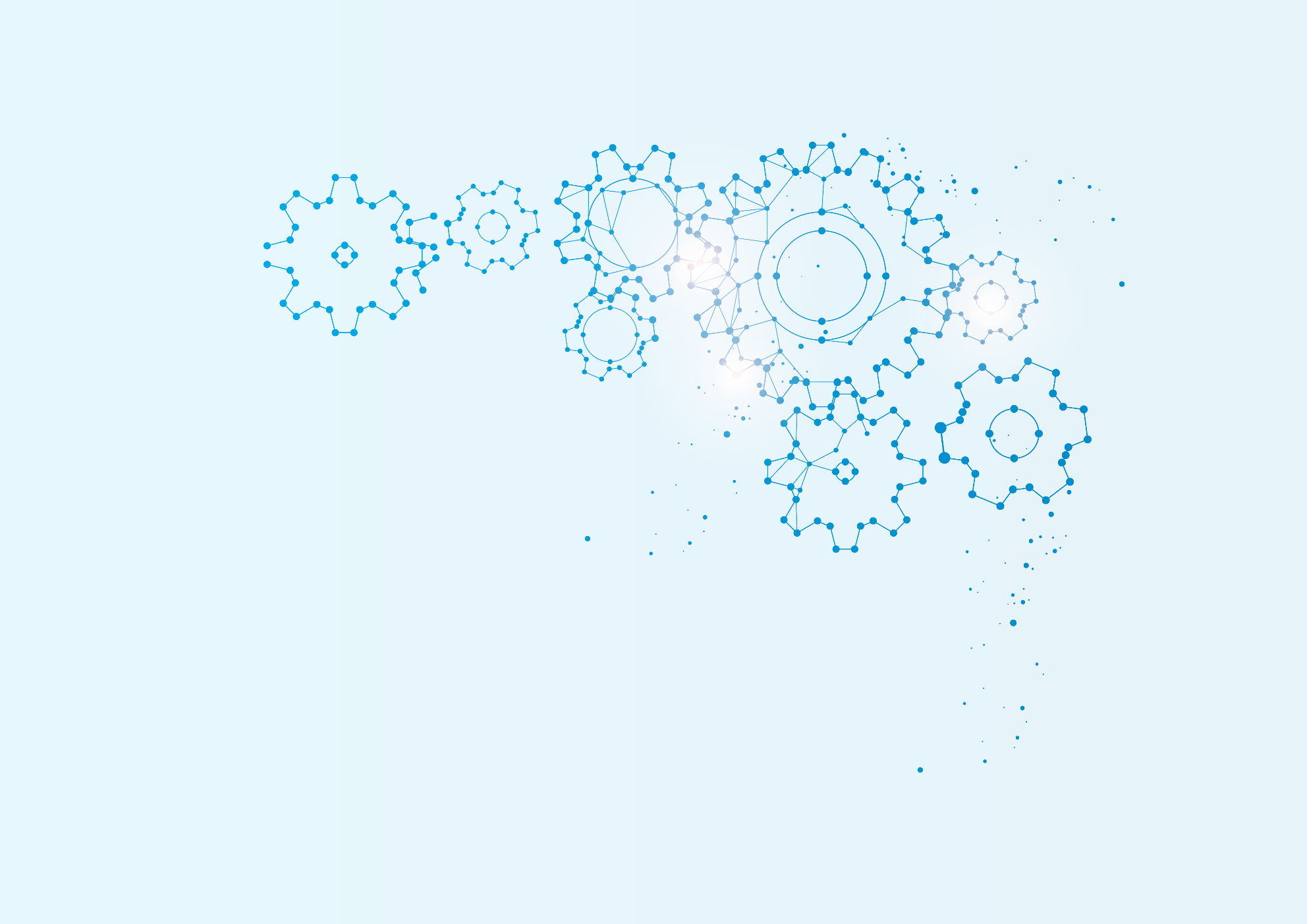 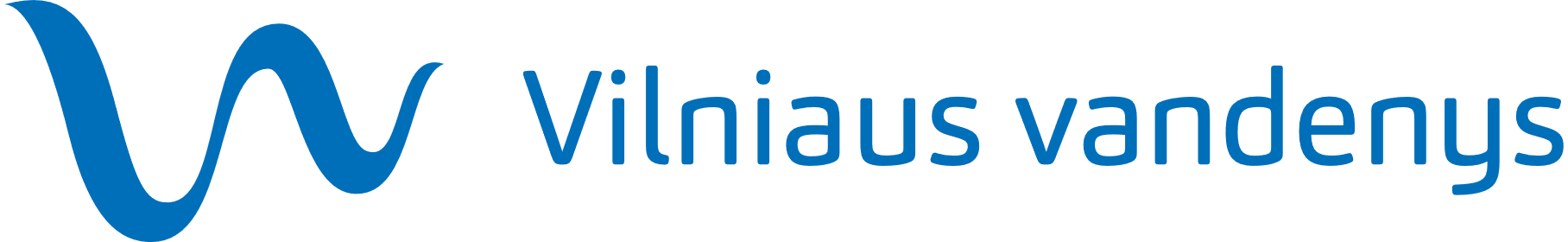 ANALYSIS OF THE OPERATING ENVIRONMENT FACTORS
PESTEL analysis of the operating environment factors
DIRECTION OF IMPACT
IMPACT CONTROL MEASURES
FACTORS
Political
Changes in water management policy/priorities due to political developments
Proactive and quick response to changes.
Participate in legislative processes through comments/proposals, independently and with supportive partners and associations.
Positive / Negative
Economic and financial
Increase in the price of resources, electricity and gas purchase prices
Analyse resource price dynamics and forecasts and integrate them into the Company's long- and short-term business plans.
Negative
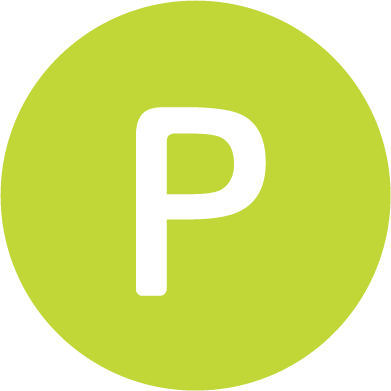 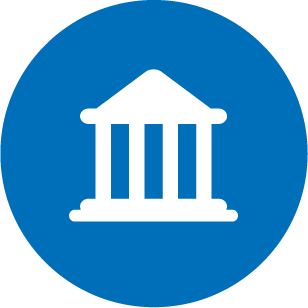 Socio-cultural
Increasing expectations and attention to environmental protection and sustainability among the public. Sensitivity of the public to rising water prices
Promote public interest in water supply and wastewater management. To meet public expectations regarding water quality and the environmental impact of the Company's activities.
Communicate proactively about price changes on an ongoing basis, explaining the reasons for increase in prices.
Positive / Negative
Technological
Rising risk of cyber threats
Proactive implementation of cyber security measures.
Negative
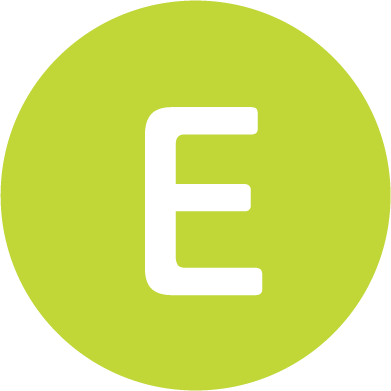 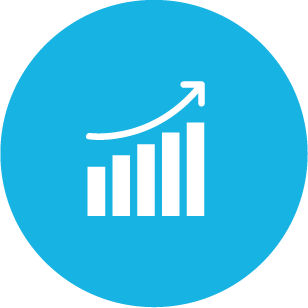 Environmental
Tightening environmental requirements resulting in the need for additional investment
Assess the implementation of environmental requirements when planning the Company's activities. Introduce environmentally friendly measures in daily operations.
Positive / Negative
Review the legislative framework regularly and evaluate and ensure compliance with legal requirements.
Participate in legislative processes by providing comments/proposals independently and with supporting partners, associations.
Legal
Constantly changing legal regulation
Negative
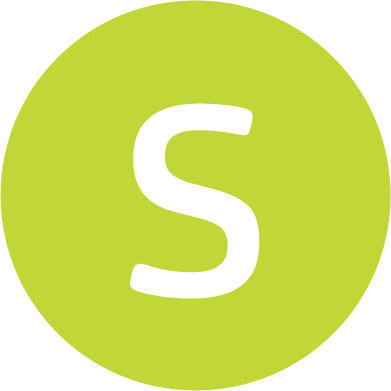 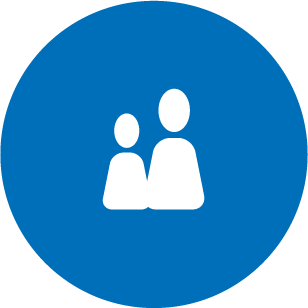 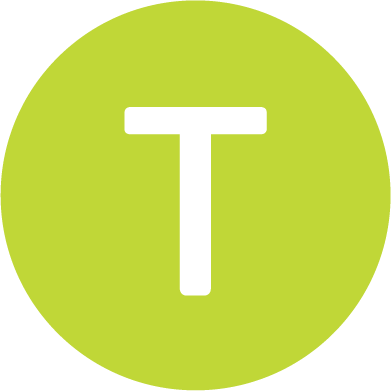 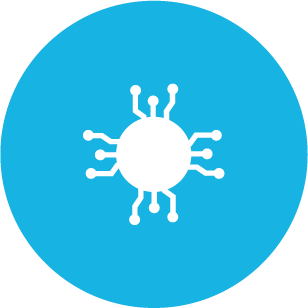 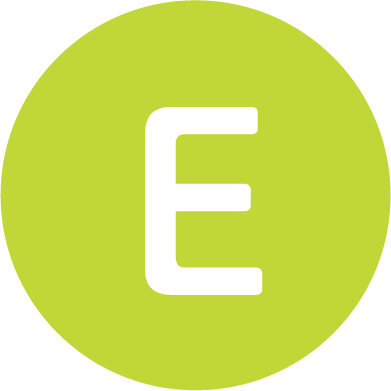 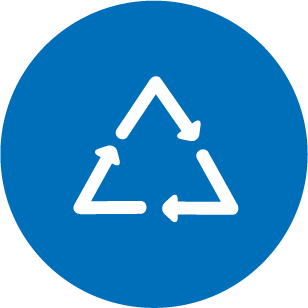 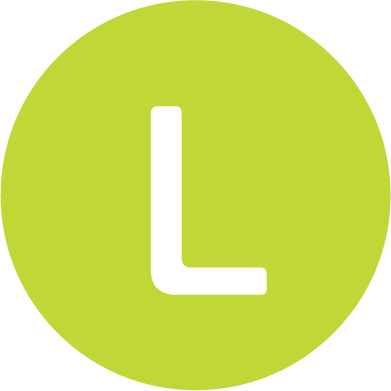 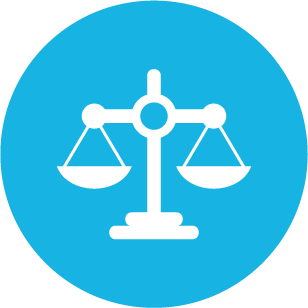 SWOT analysis of the operating  environment factors
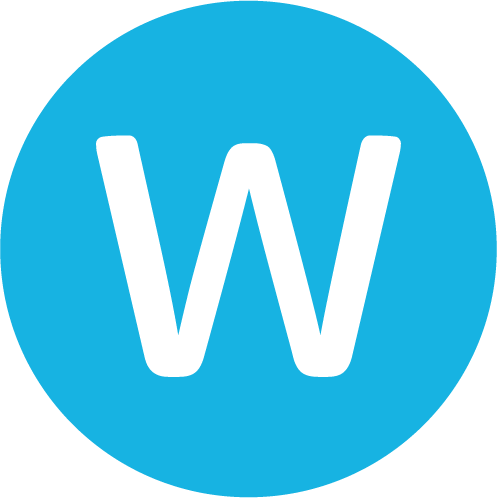 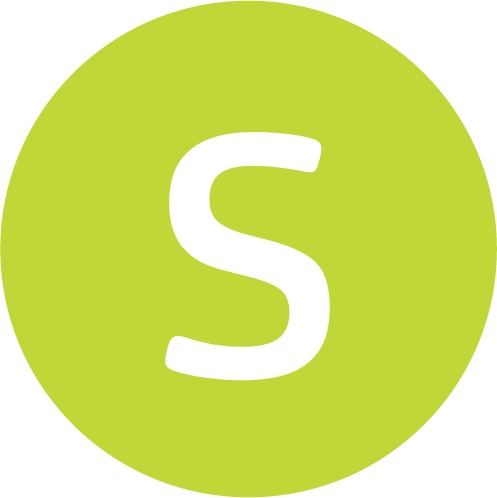 Remote reading of meter data, more convenience for customers and lower losses
Improving efficiency in the implementation of digitisation projects by introducing LEAN culture
Transformation of the water management sector, possibility to become a regional supplier
Synergies with other municipal enterprises of Vilnius City Increase energy neutrality
Possibility to reduce environmental pollution by connecting customers to a centralised system
Opportunity to contribute to the development of new water management technologies and innovation
Application of circular economy principles, reduction of CO2 emissions
Direct impact of military/hybrid actions on the Company's operations
Consequences of the accident at Astravas NPP
 Changing legal environment
Dependence on electricity supplier, rising energy prices with a direct impact on the company's operations 
Regulatory high emission limit values do not encourage operators to invest in more sustainable technologies Increasing environmental requirements and public expectations 
Some important areas such as cyber and energy resilience, energy independence, etc. (e.g. mono-combustion) are not supported at national and EU level Increasing competition in the labour market 
Changing hydrological regimes due to climate change (rainfalls, thaws, etc.)
Abundance of groundwater resources
Largest water management company in Lithuania
Customer satisfaction above the sector average
Strong focus on social responsibility, transparency, sustainability and greenness
Category I company of importance to ensuring national security
Qualified and experienced staff, apprenticeships available
Increasing average age of workers
Ageing pipelines
Asymmetric investment
Not all wastewater is treated to the required standards
Some consumers are supplied with 'raw' (untreated) water
Allowable losses in multi-apartment buildings not complying with legal requirements
High number of accidents in drinking water and sewage networks
Variety of data and different information in different databases, IT systems
Lack of a unified service accounting system
Unattended real estate
Works carried out under hazardous conditions
Existing infrastructure unable to cope with the instantaneous rise in wastewater volumes during heavy rainfall
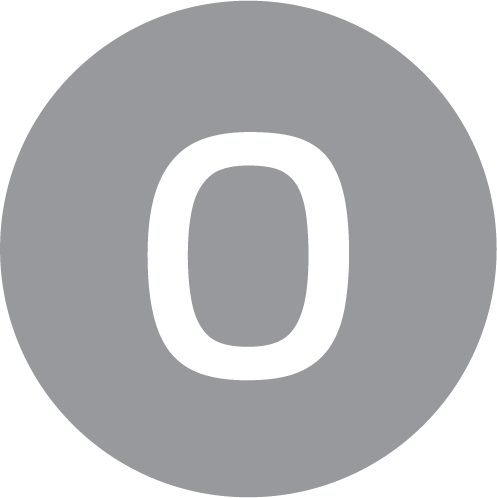 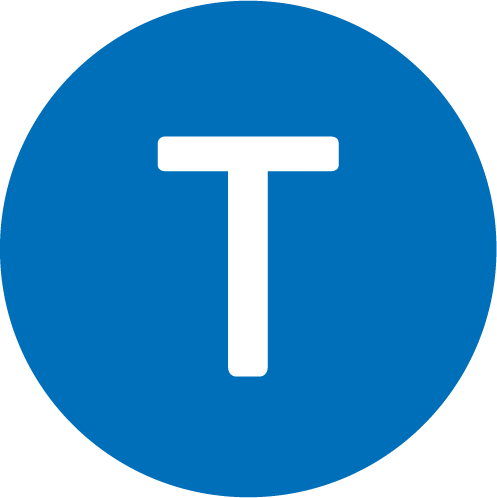 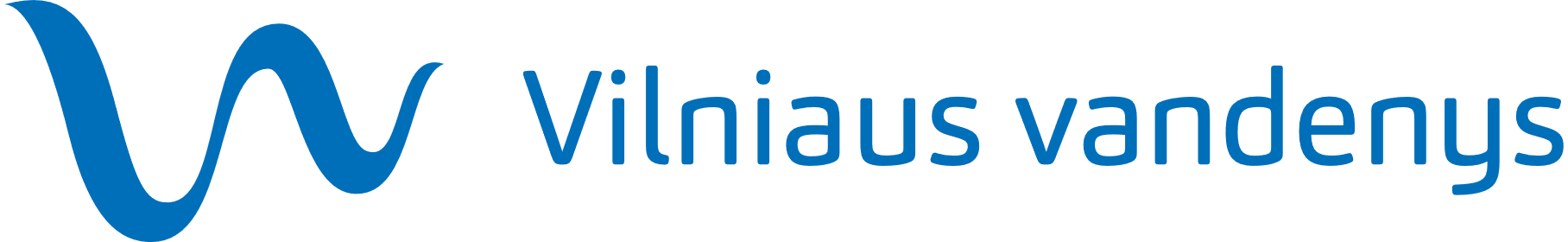 STAKEHOLDERS AND COMPANY COMMITMENTS
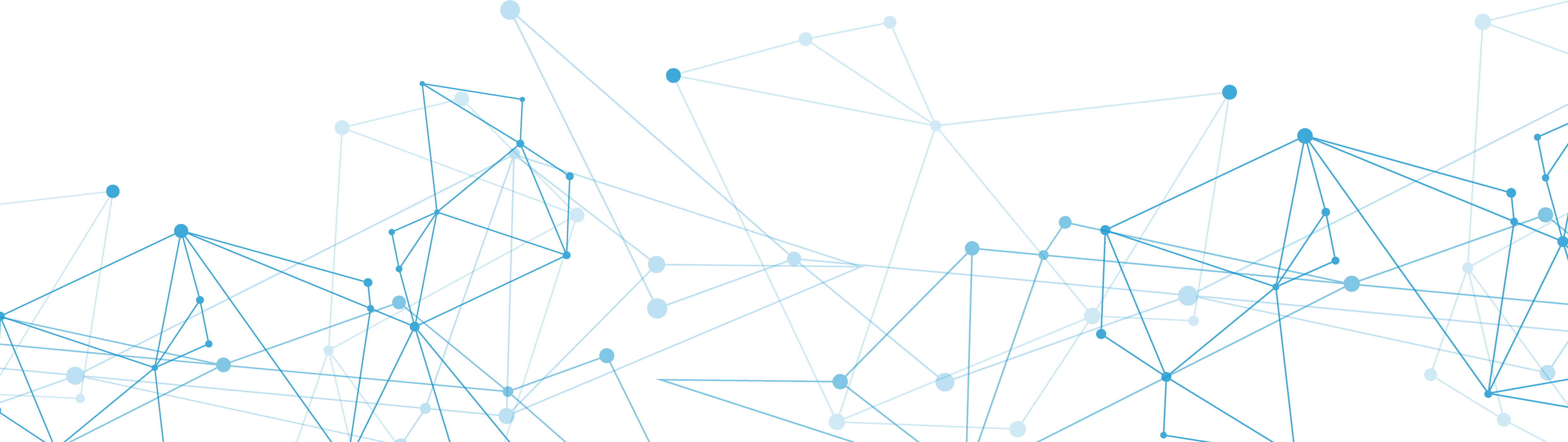 Stakeholders and Company commitments
CUSTOMERS
THE PUBLIC
Stakeholder description
Residents of Vilnius City, Vilnius, Šalčininkai, Švenčionys districts and the general public of Lithuania, who have the constitutional right to a safe, healthy and clean environment
Stakeholder description
Natural and legal persons provided with drinking water supply, wastewater management and other services by UAB Vilniaus vandenys
Company commitment
To operate in a socially responsible and safe manner and to reduce the environmental impact of the Company's activities
Company commitment
Meet customer expectations, improve reliability and availability of services
Strategic priorities of the Company
Sustainable and environmentally friendly operations - targeted reduction of environmental impact, development of renewable energy and circular economy
Strategic priorities of the Company
Effective management of customer experience – providing customers with top-quality services, responsive and inclusive support
Strategic goal indicators
Emissions to water bodies (t/m) - 1650 
CO2 emissions – 0 
Electricity generated as a percentage of total energy consumption - 100 proc.
Strategic goal indicators
Global Customer Satisfaction Index – ≥81
Stakeholders and Company commitments
EMPLOYEES
SHAREHOLDERS, MEMBERS OF COLLEGIATE BODIES
PARTNERS
Stakeholder description 
All employees of the Company
Stakeholder description 
All suppliers of the Company and their business partners involved in their supply chains
Stakeholder description
Vilnius City, Vilnius District, Šalčininkai District, Švenčionys District Municipalities
Company commitment
To develop ﬁnancial sustainability of the company and to ensure stable position, thereby meeting shareholder expectations and continuously enhancing the value it creates for shareholders
Company commitment
Implement the highest standards of business ethics in a socially responsible supply chain (from raw materials to settlement). Robotic, automated processes, transparent operations, open data help achieve maximum efficiency in the company's operations
Company commitment
A continuously developing team of professionals working in a values-driven organisation, with fair remuneration
Strategic priorities of the Company
A caring organisation and engaged employees - attracting and retaining competent employees, increasing employee engagement, continuously improving workplace safety
Strategic priorities of the Company
Innovation, efficiency and scale-up sustainable finance - aligning the Company's revenues with costs, making investments, securing sources of funding, and managing debt to achieve stable financial performance and create ongoing added value for the Company.
Strategic goal indicators
Employee engagement – 75% 
0 accidents in the company
Strategic goal indicators
EBITDA ≤25%
Net debt to EBITDA ratio ≤4,5
Strategic goal indicators
EBITDA ≤25%
Net debt to EBITDA ratio ≤4,5
Strategic projects of the Company, 2020-2032
2020------------2021------------2022------------2023-----  -----2024-------------2025-----------2026------------2027---- -------2028------------2029-----------2030-------------2031-----------2032
Vilnius Wastewater Treatment Plant reconstruction (Phases I, II)
Renewable energy (solar power plants, wind turbines and hydro power plant on treated effluent stream)
Reconstruction of district wastewater treatment plants
Mono-combustion of sewage sludge
Phosphorus recovery from ash
Heat recovery from wastewater
Remote, automated water quality monitoring system
Remote, automated wastewater monitoring system
Reconstruction of sewage networks
Balancing wastewater tank
Reconstruction of water supply networks
Development of water supply and sewage networks
Construction of water improvement facilities
Reconstruction of water improvement facilities
Digital solutions for customers - moving service management to  electronic domain
Remote reading ultrasonic meters
Development of management, customer service and accounting IS
Development of smart metering (inlets, wells)
Embedding LEAN culture
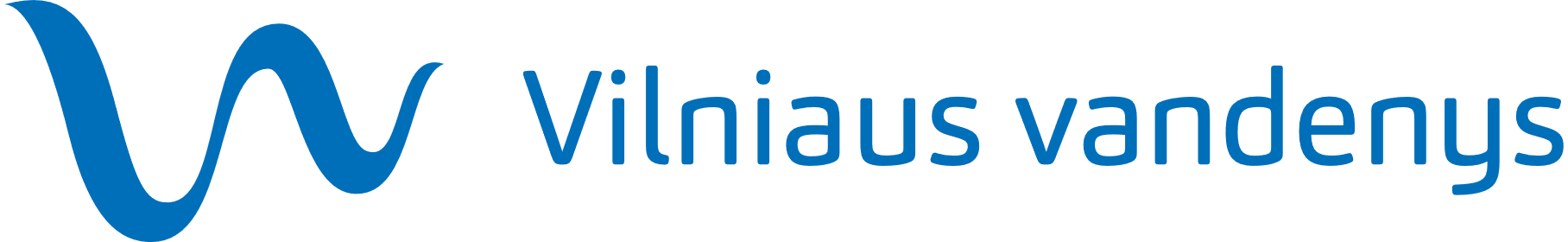 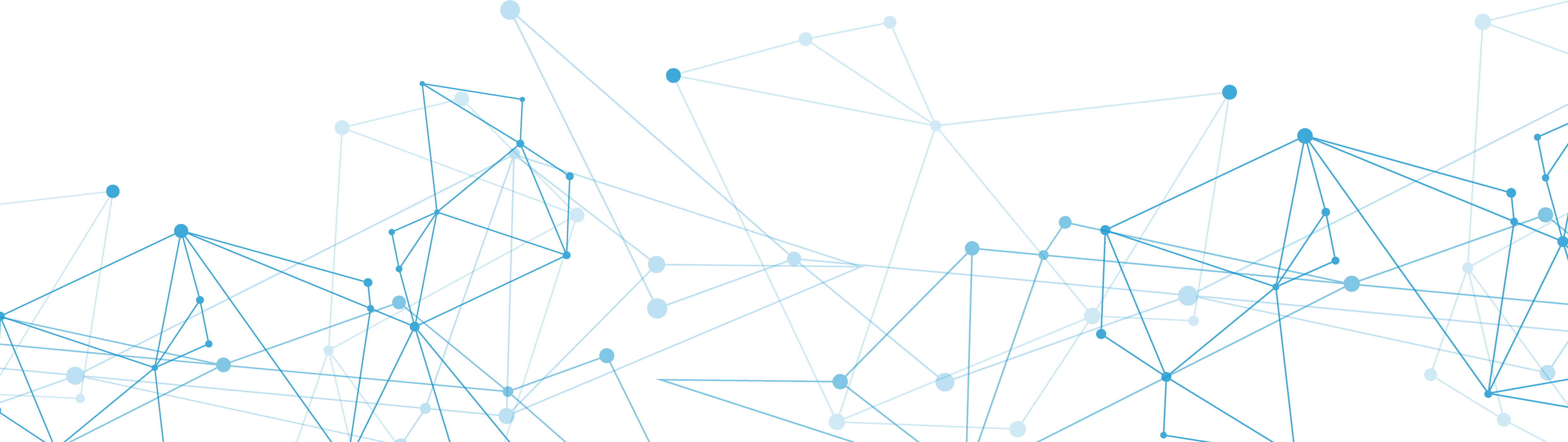